Ψηφιακή Επεξεργασία Σήματος
Διαλεξη 4η
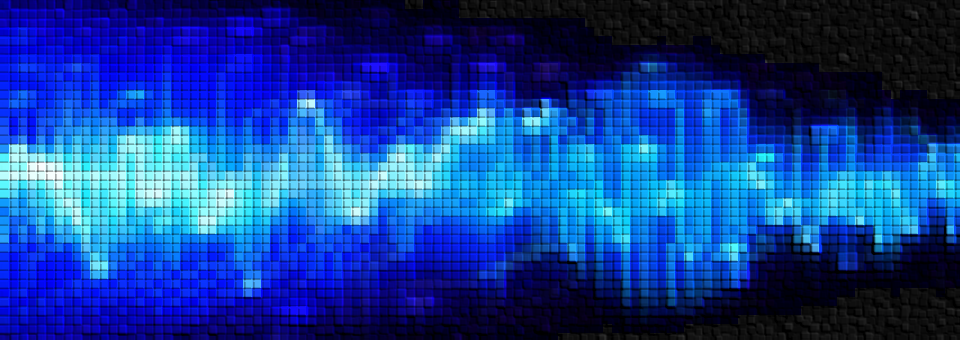 Συστήματα διακριτού χρόνου

Εξισώσεις διαφορών
© Καφεντζής Γιώργος, PhD
Ψηφιακή Επεξεργασία Σήματος
© Καφεντζής Γιώργος, PhD
Ψηφιακή Επεξεργασία Σήματος
© Καφεντζής Γιώργος, PhD
Ψηφιακή Επεξεργασία Σήματος
© Καφεντζής Γιώργος, PhD
Ψηφιακή Επεξεργασία Σήματος
© Καφεντζής Γιώργος, PhD
Ψηφιακή Επεξεργασία Σήματος
Γραμμικότητα (αθροιστικότητα)
Γραμμικότητα (ομογένεια)
Χρον. Αμεταβλητότητα
© Καφεντζής Γιώργος, PhD
Ψηφιακή Επεξεργασία Σήματος
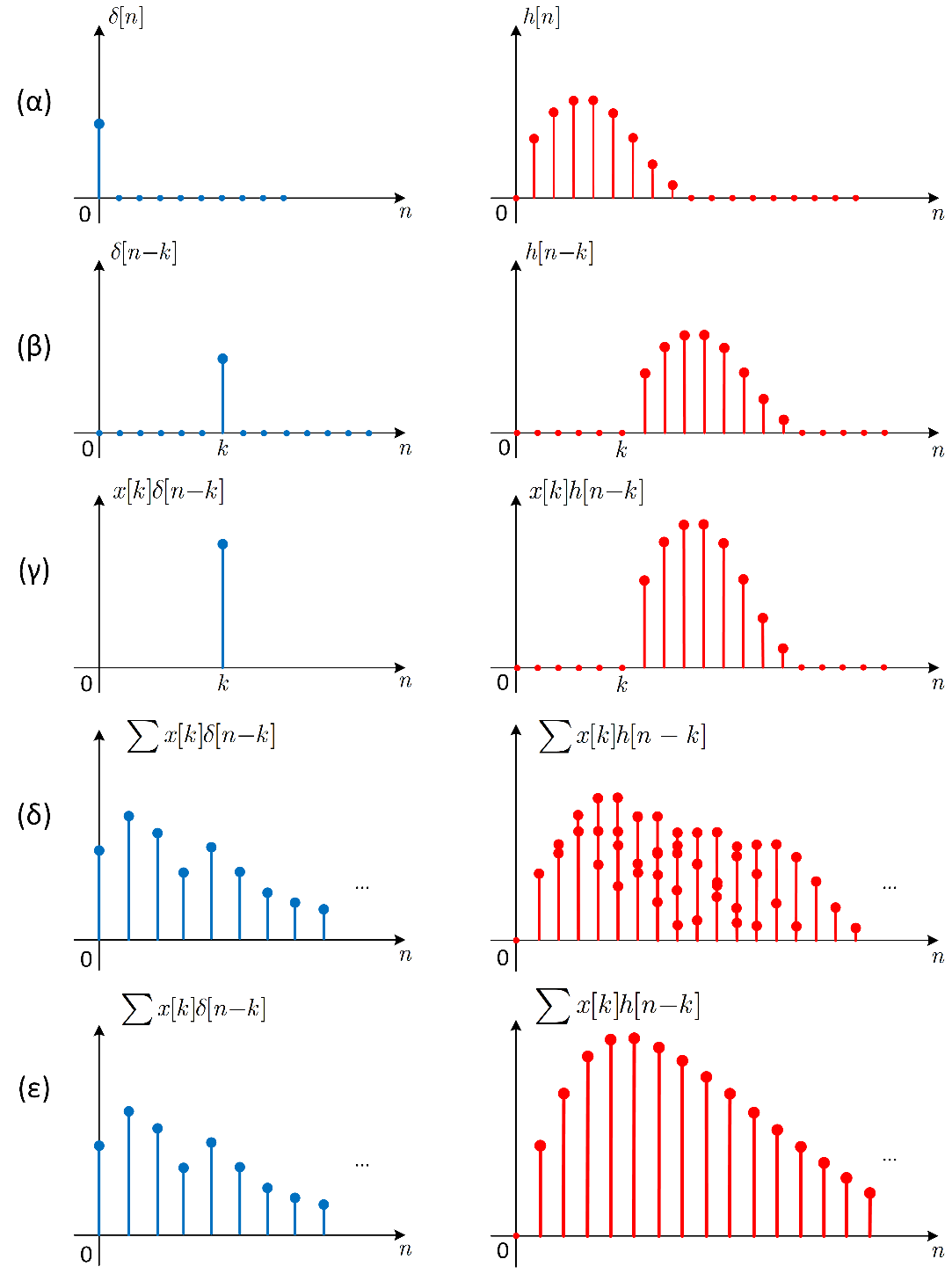 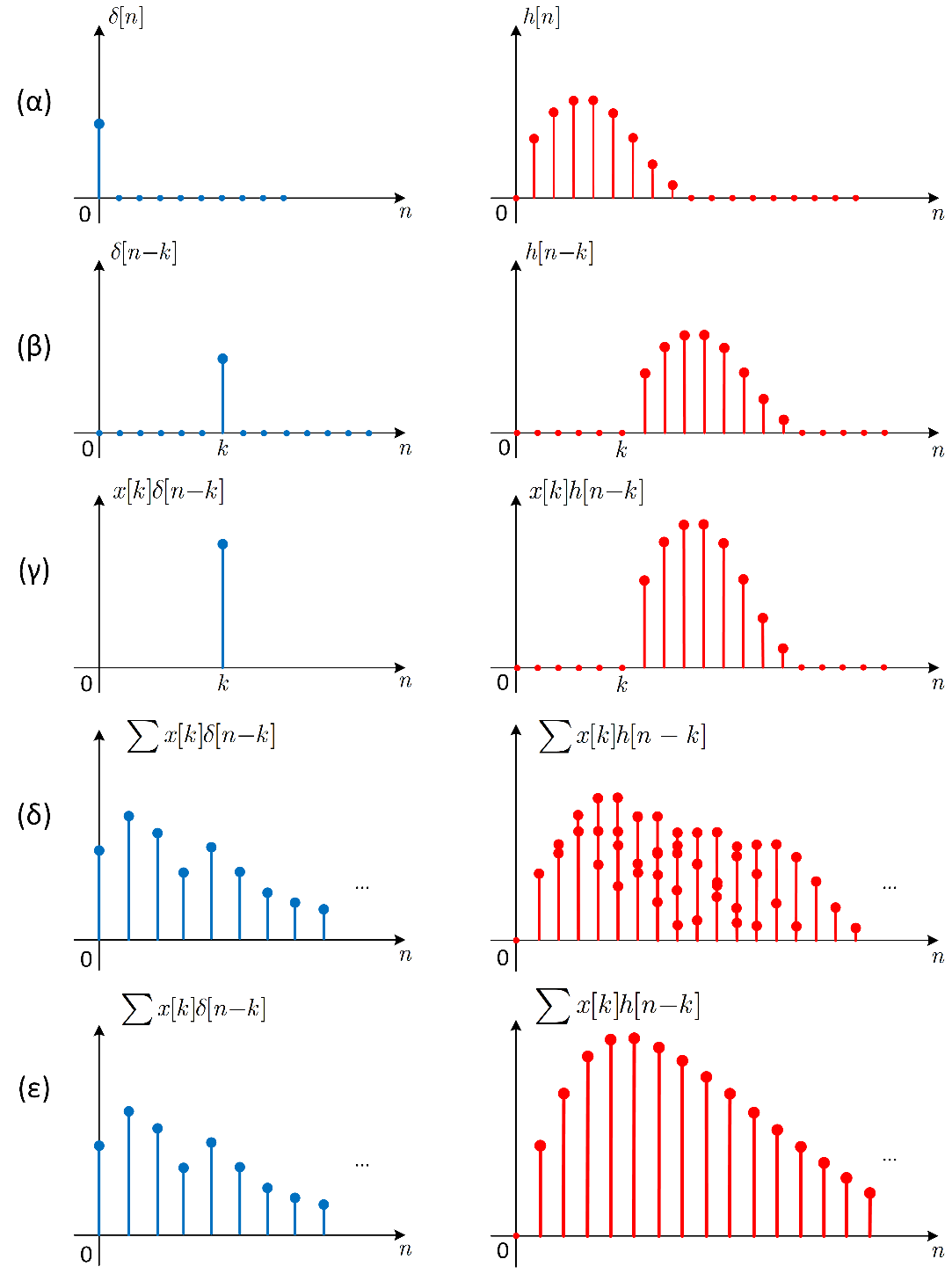 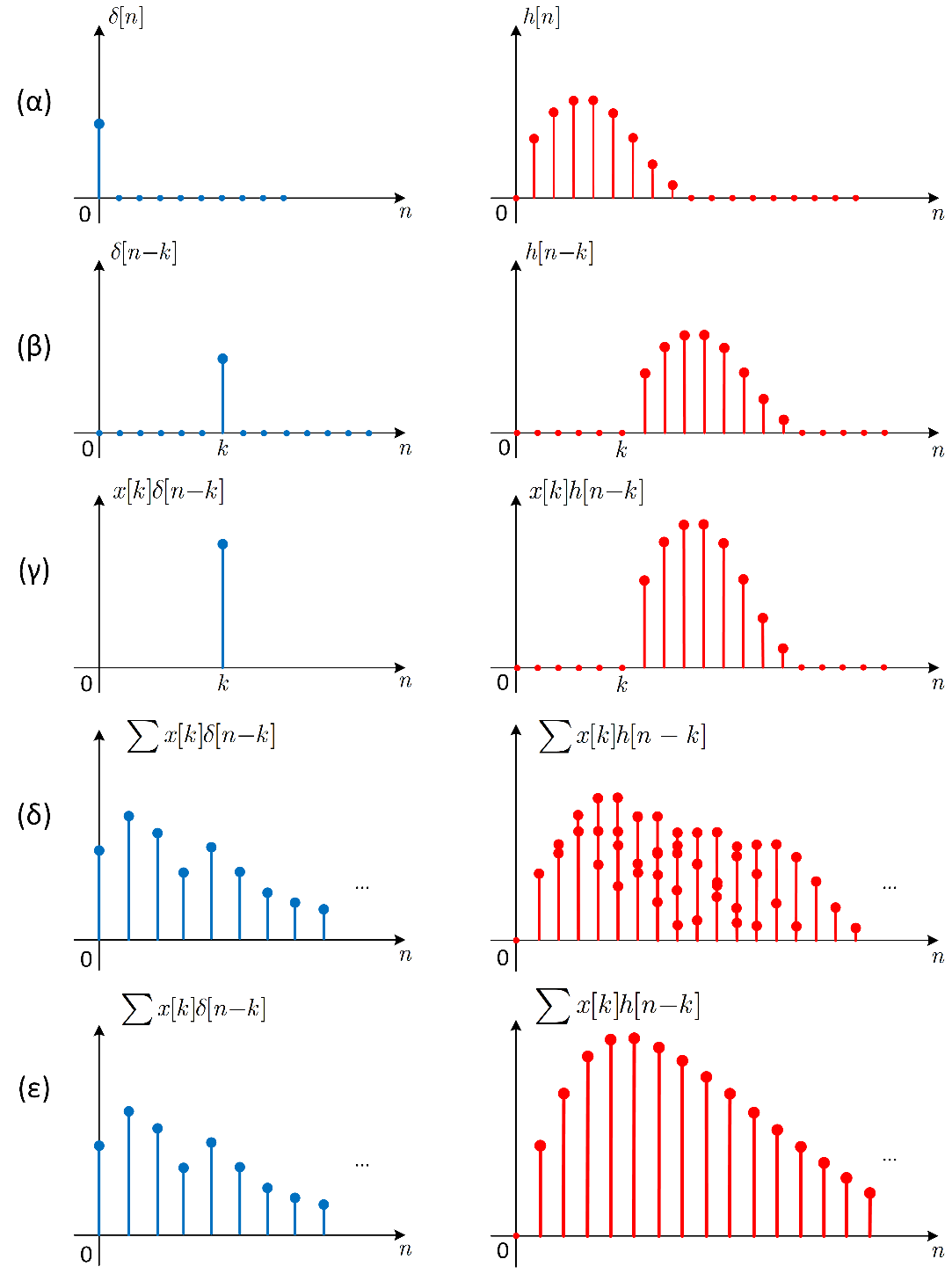 Χρον. Αμεταβλητότητα
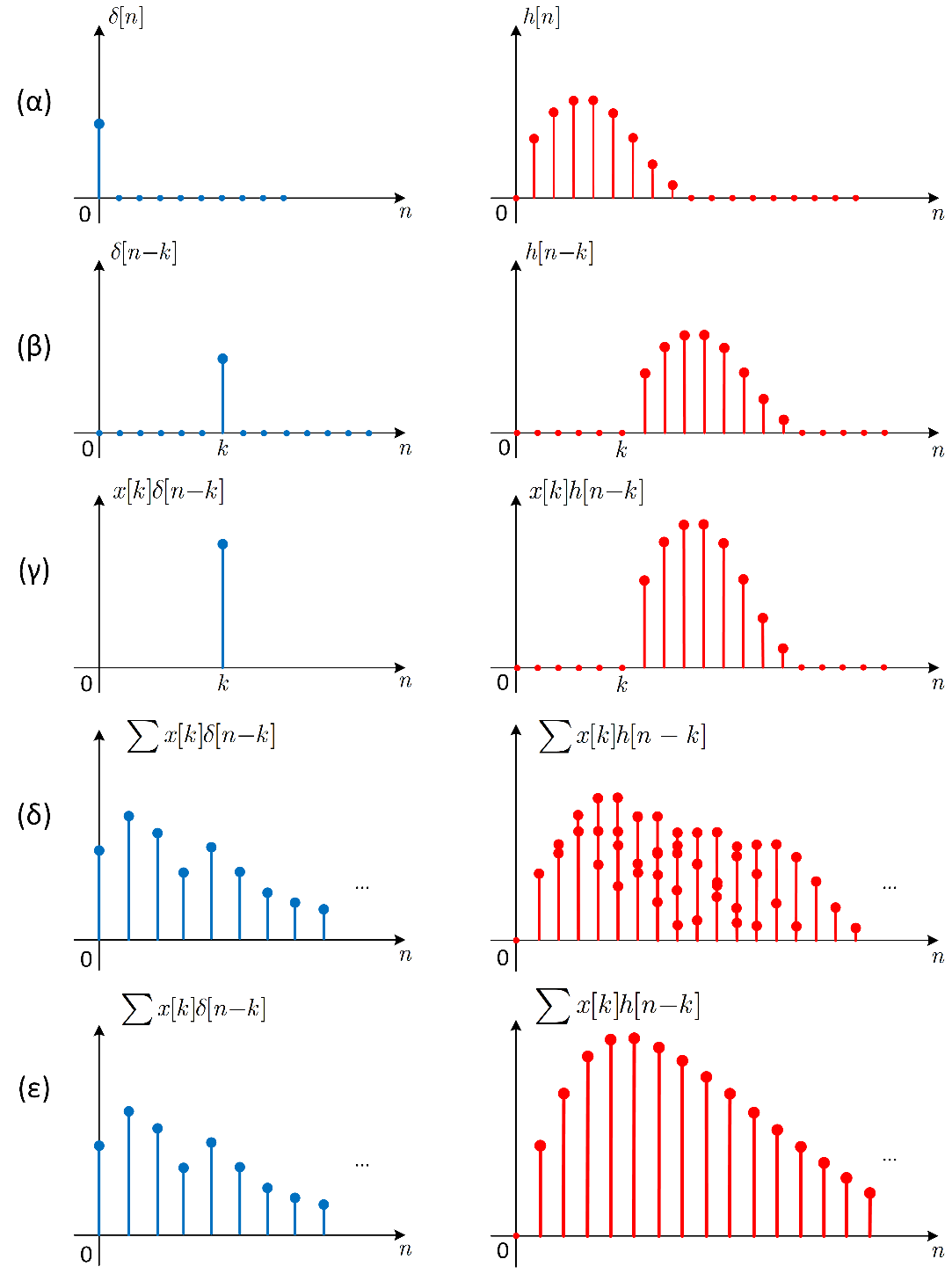 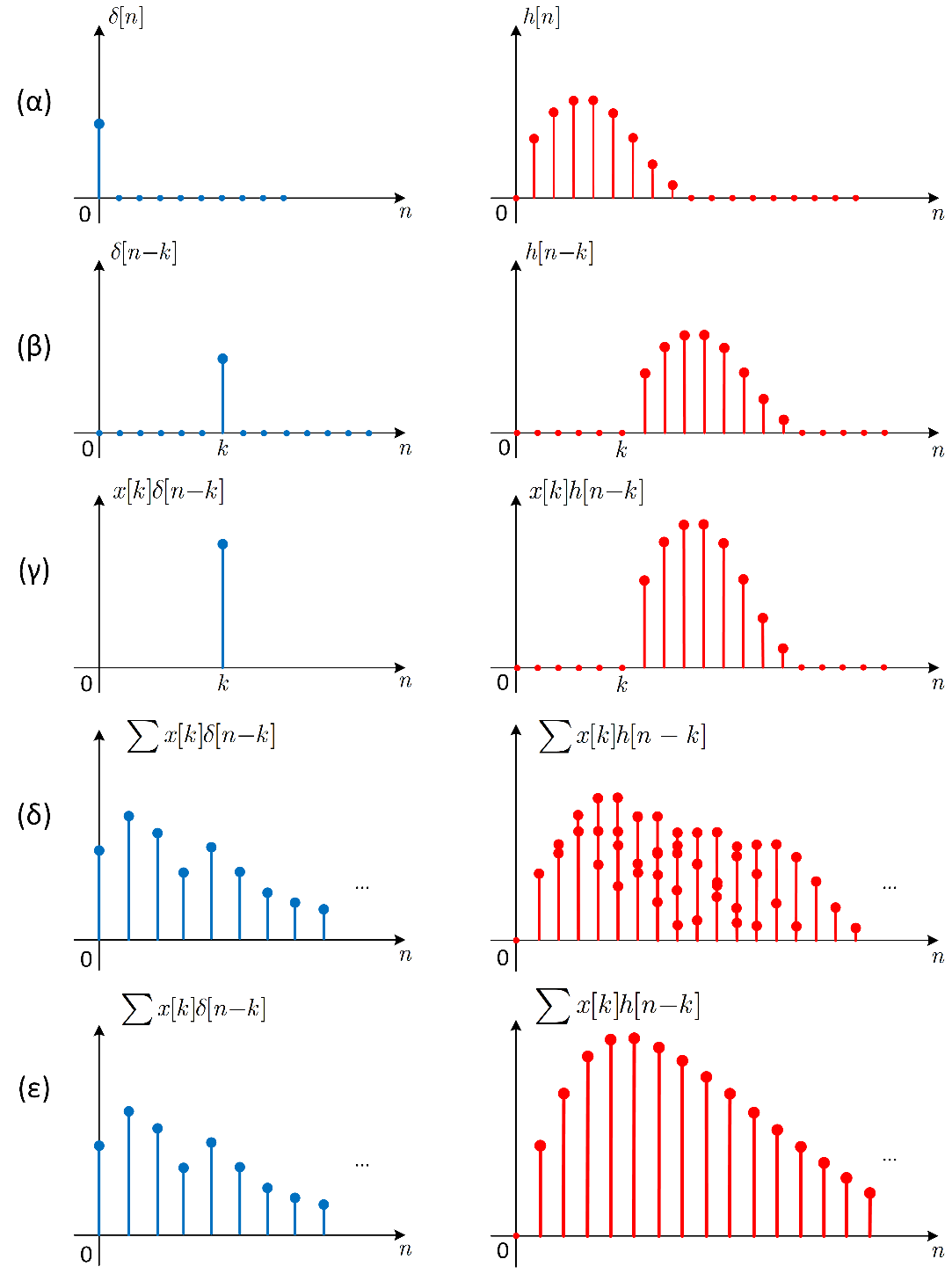 Γραμμικότητα (ομογένεια)
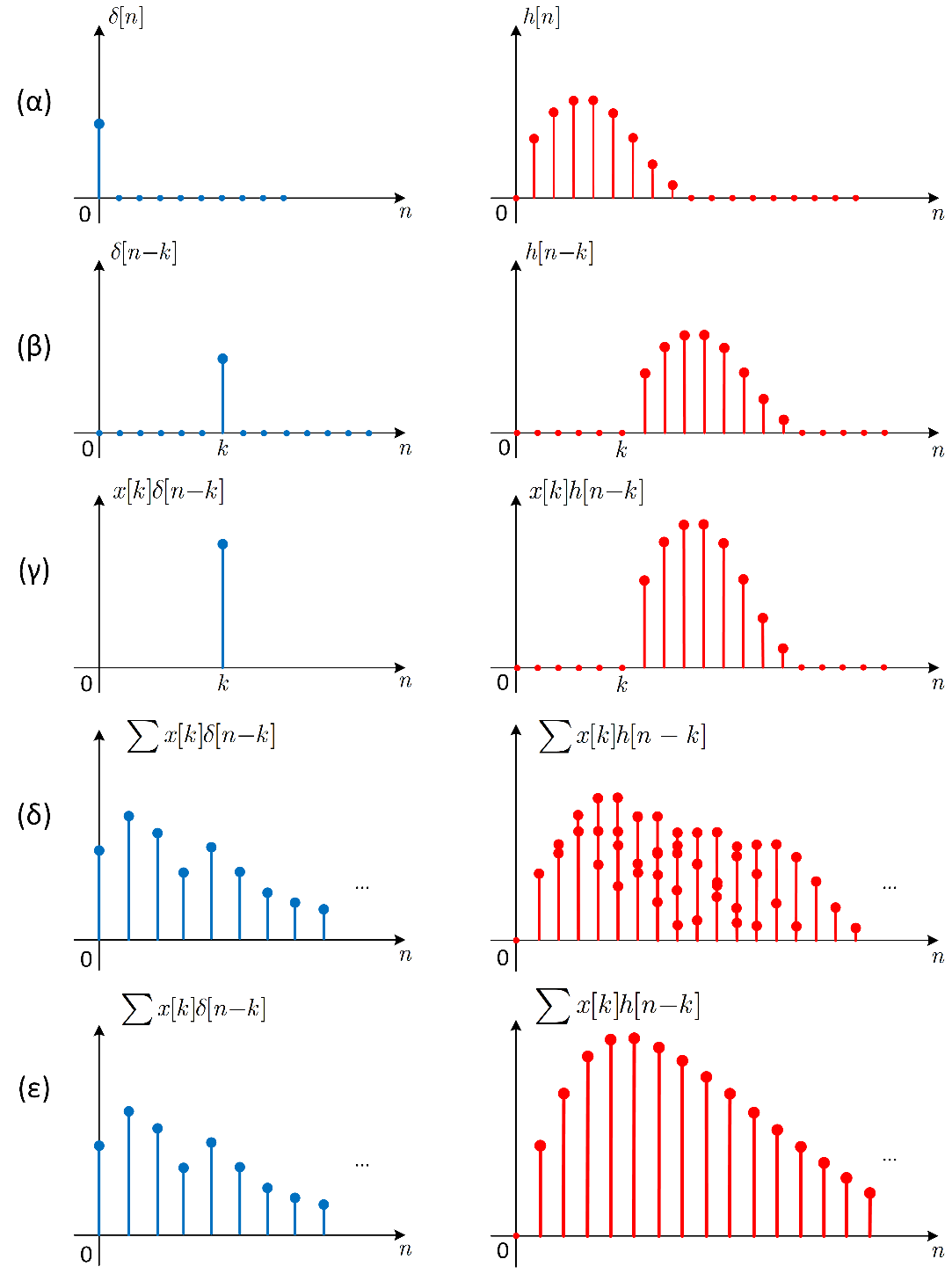 Γραμμικότητα
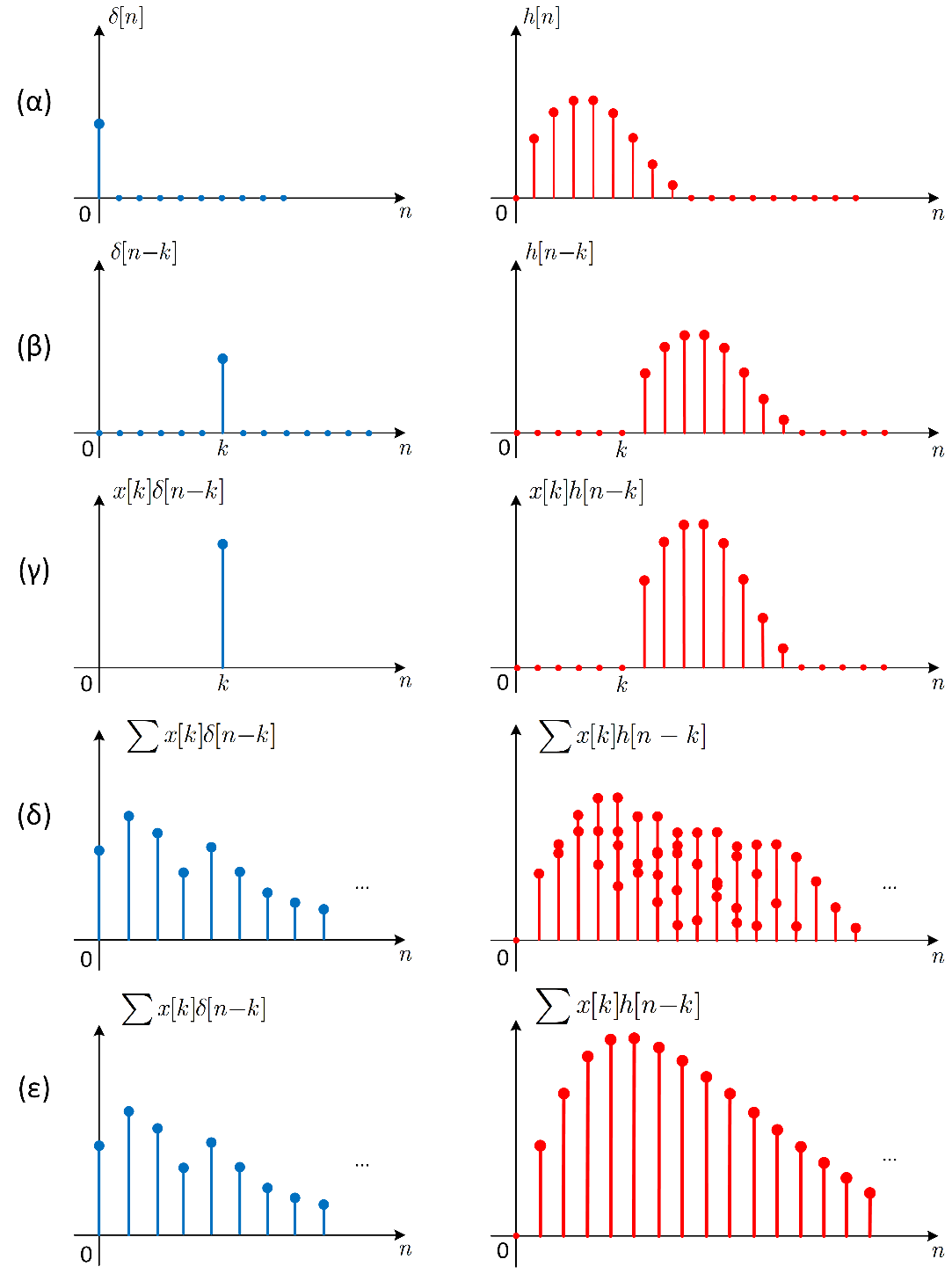 Γραμμικότητα
© Καφεντζής Γιώργος, PhD
Ψηφιακή Επεξεργασία Σήματος
© Καφεντζής Γιώργος, PhD
Ψηφιακή Επεξεργασία Σήματος
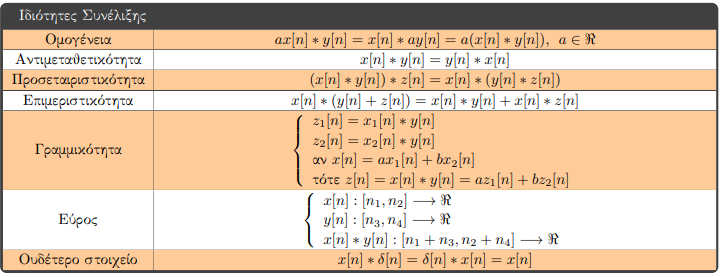 © Καφεντζής Γιώργος, PhD
Ψηφιακή Επεξεργασία Σήματος
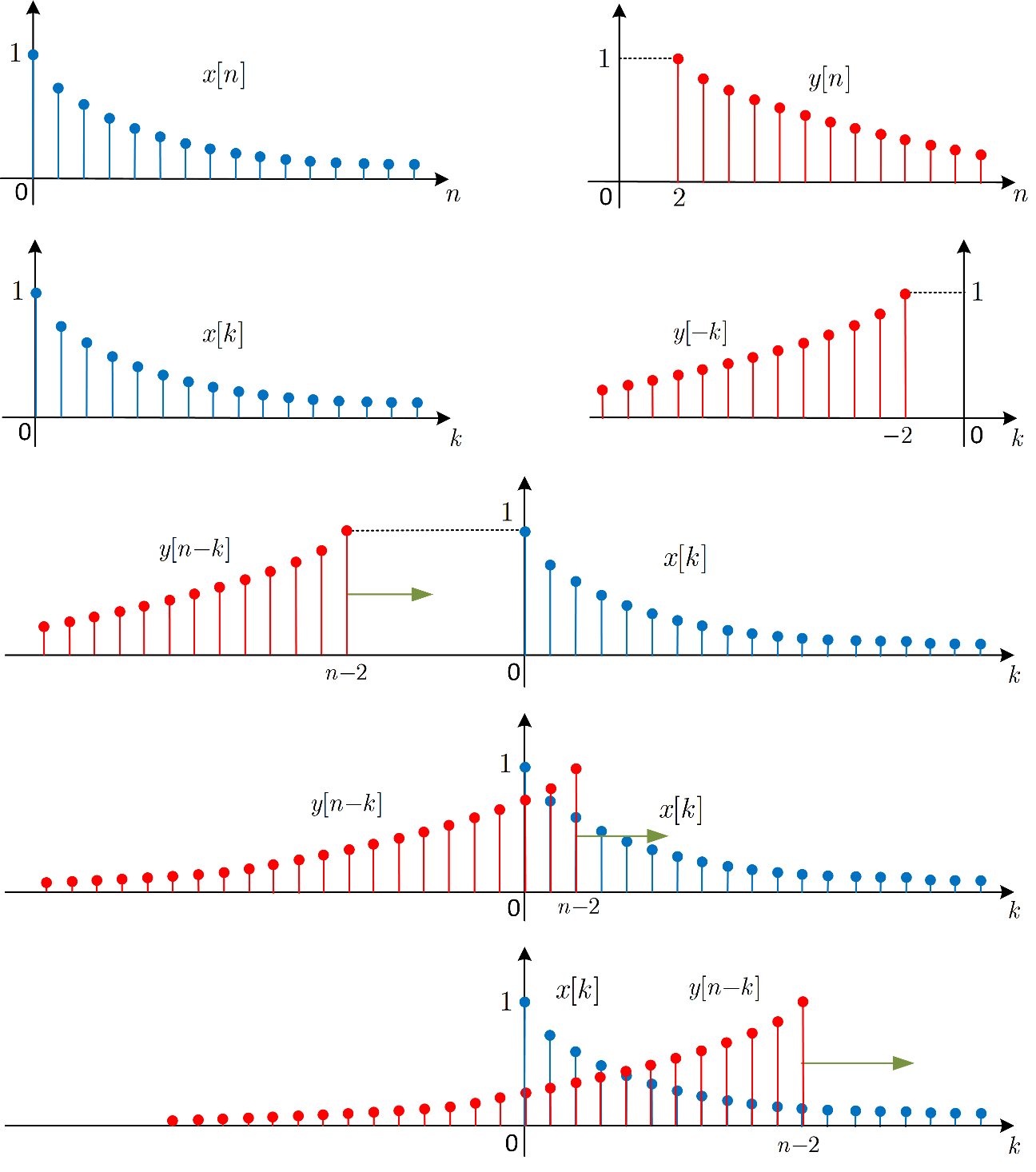 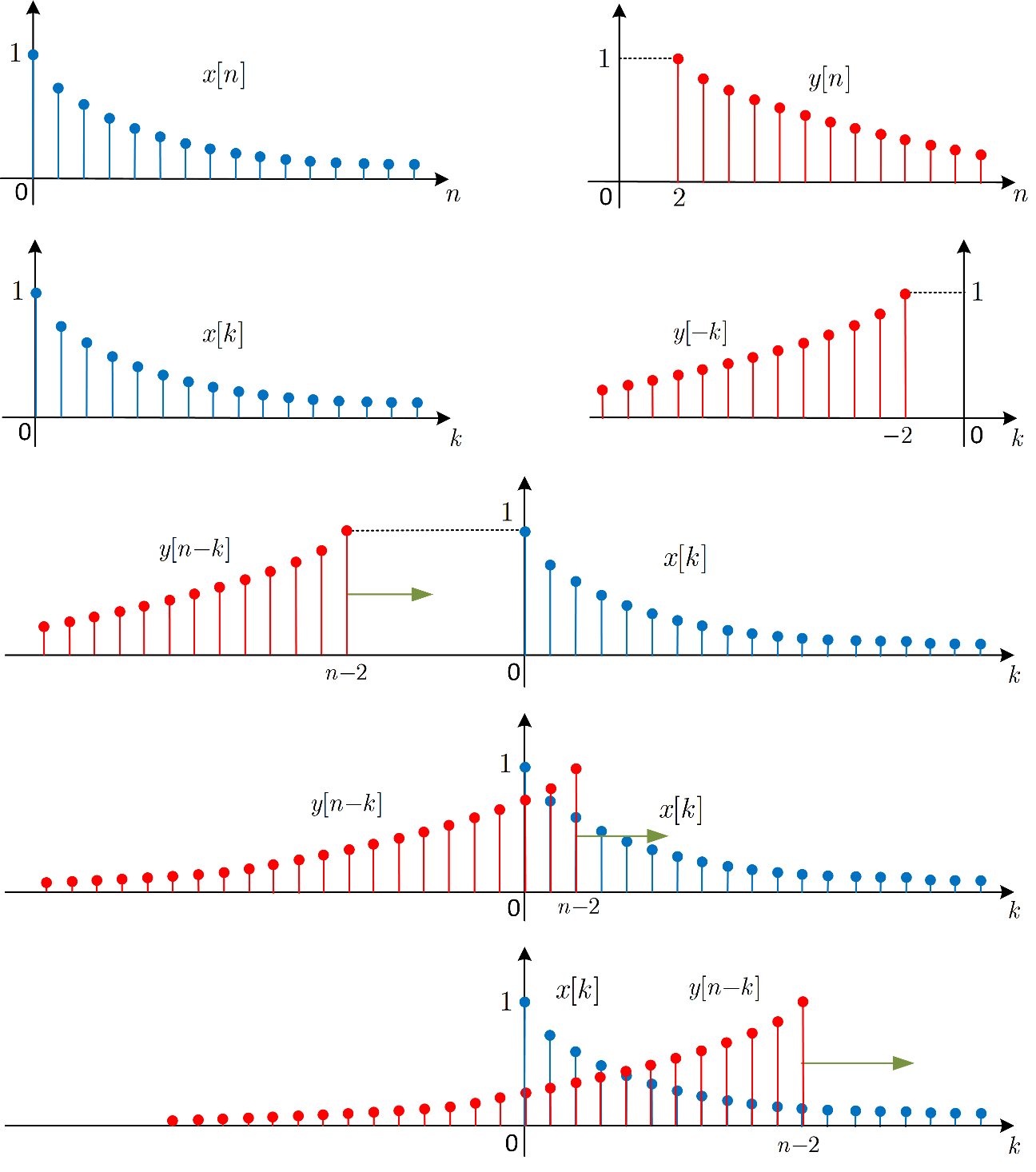 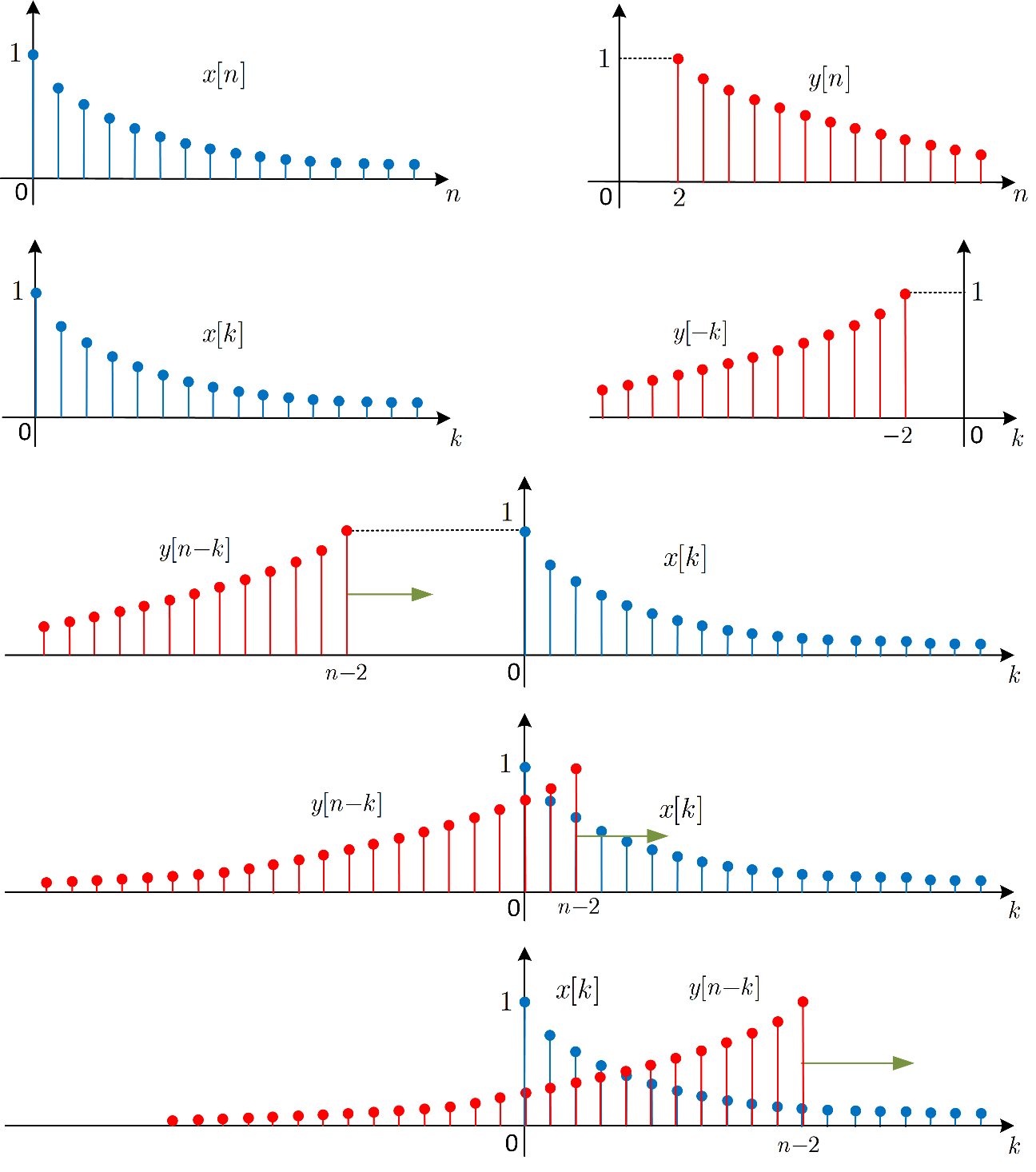 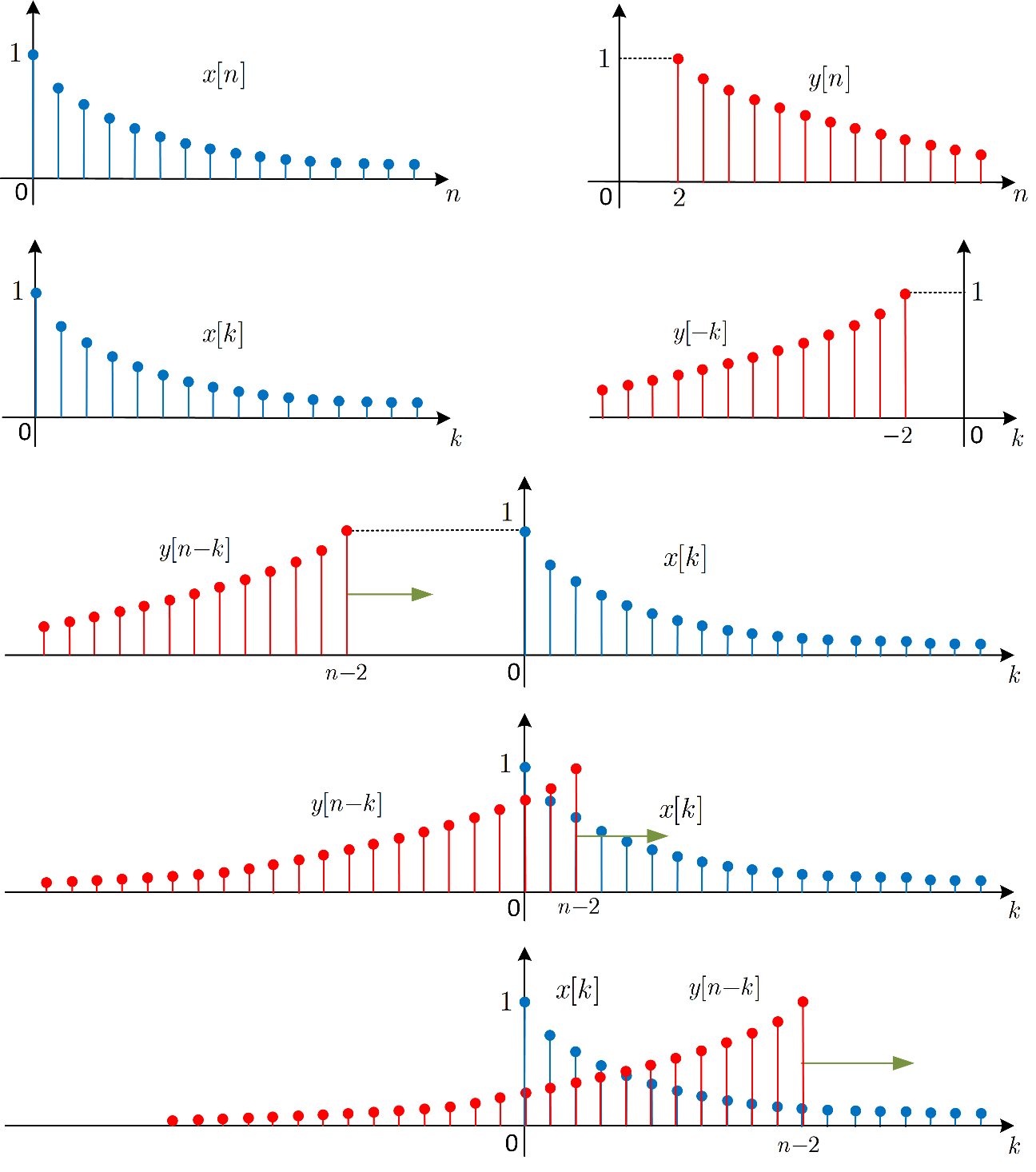 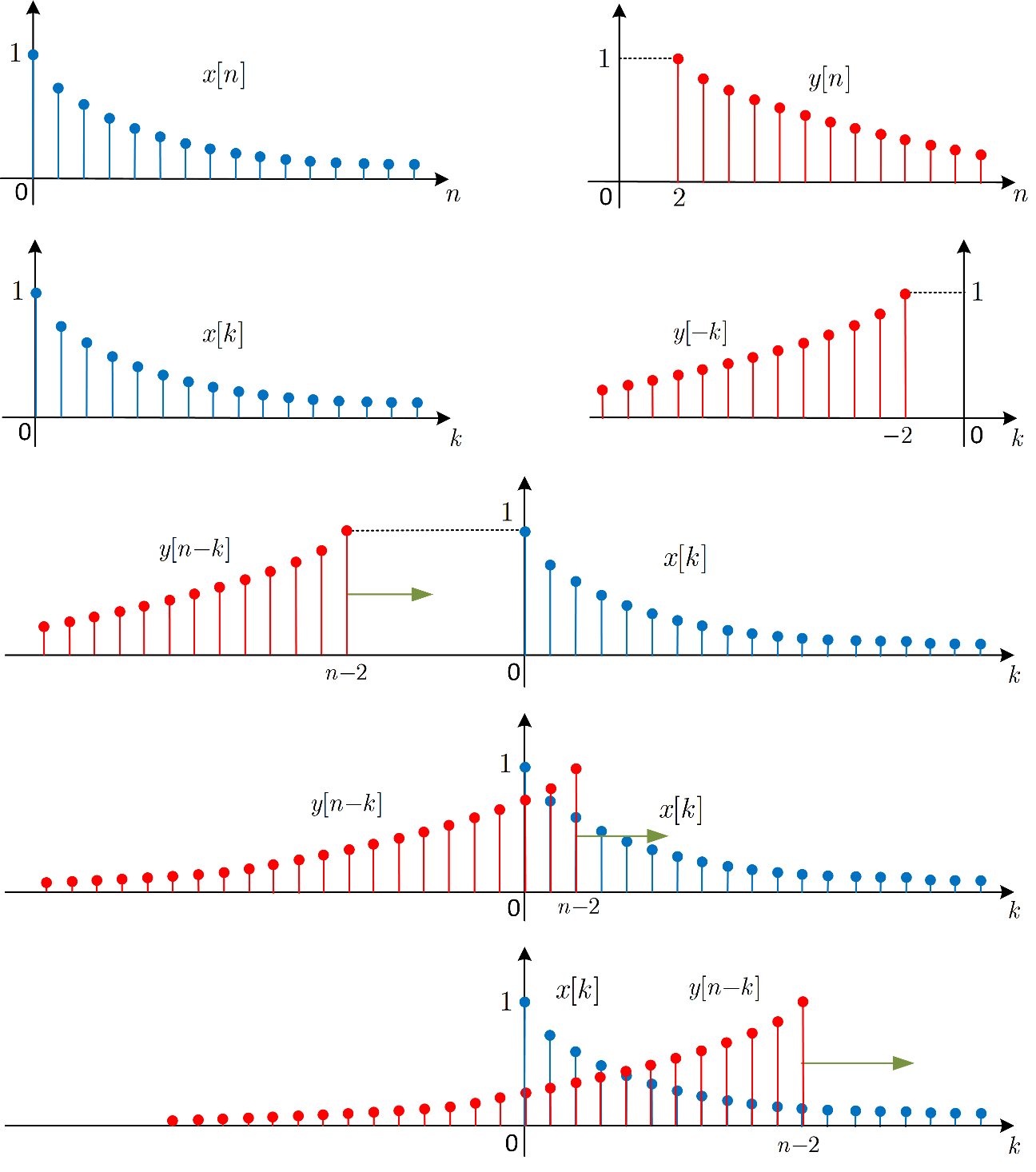 © Καφεντζής Γιώργος, PhD
Ψηφιακή Επεξεργασία Σήματος
Συνέλιξη
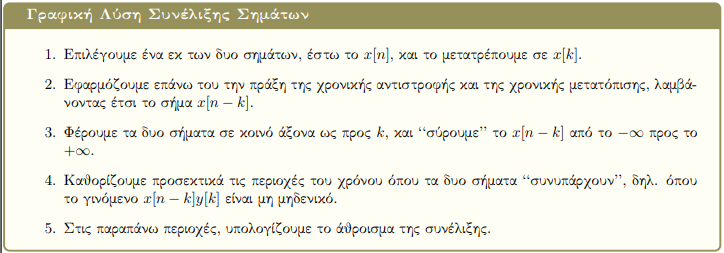 © Καφεντζής Γιώργος, PhD
Ψηφιακή Επεξεργασία Σήματος
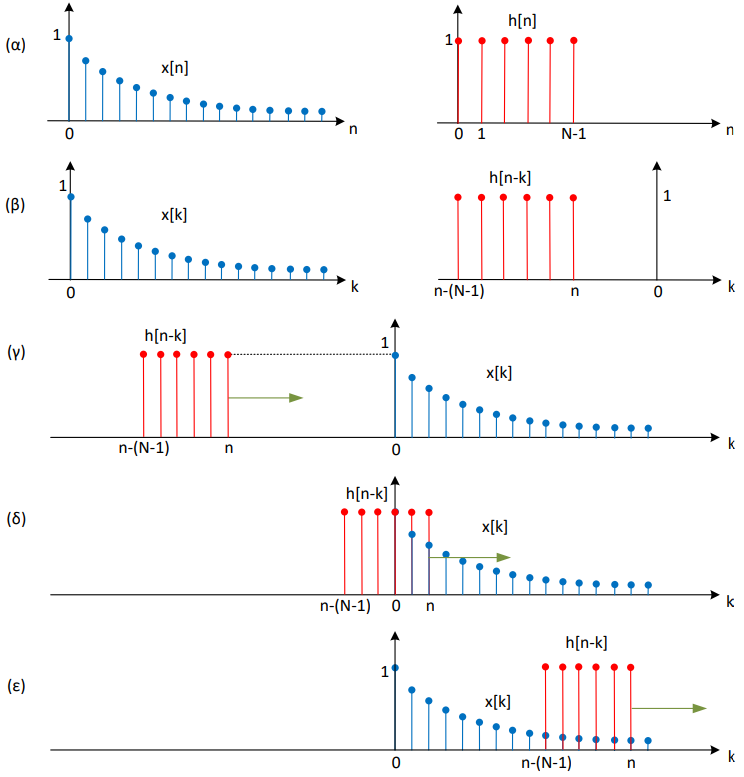 1η)
2η)
3η)
© Καφεντζής Γιώργος, PhD
Ψηφιακή Επεξεργασία Σήματος
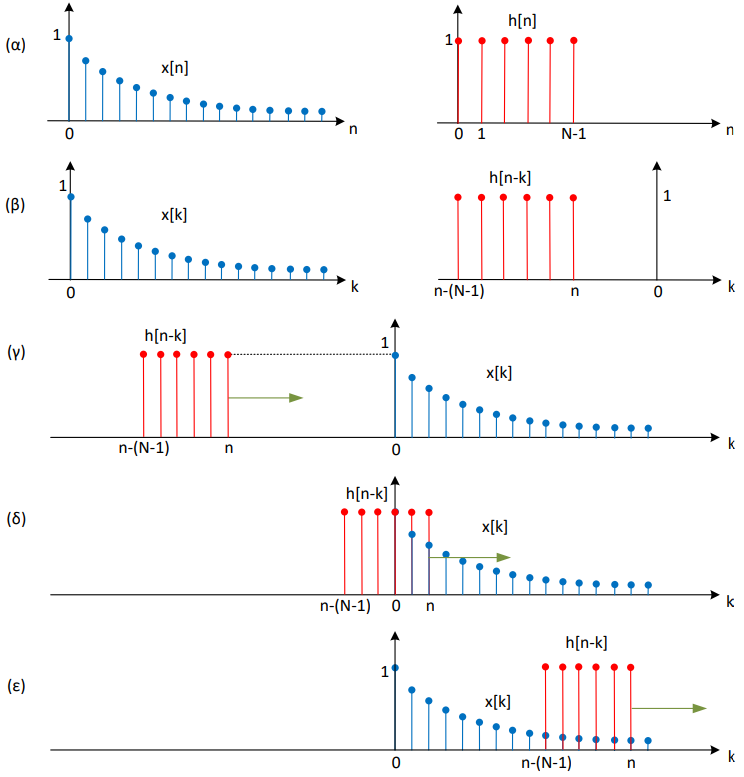 1η)
Συνέλιξη
Παράδειγμα:
2η)
3η)
© Καφεντζής Γιώργος, PhD
Ψηφιακή Επεξεργασία Σήματος
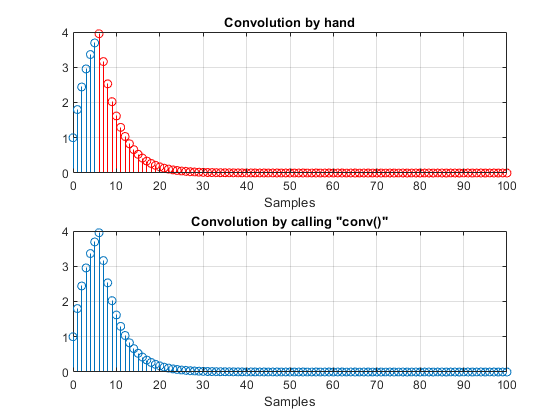 Συνέλιξη
Παράδειγμα:
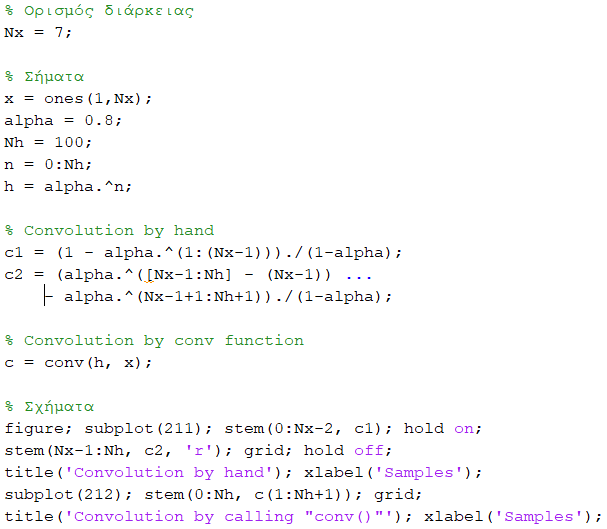 © Καφεντζής Γιώργος, PhD
Ψηφιακή Επεξεργασία Σήματος
© Καφεντζής Γιώργος, PhD
Ψηφιακή Επεξεργασία Σήματος
Συνέλιξη
Παράδειγμα:
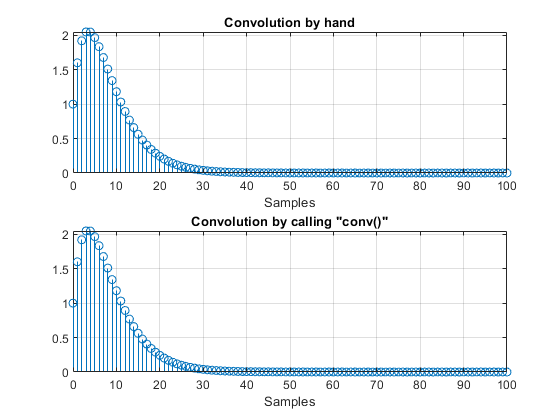 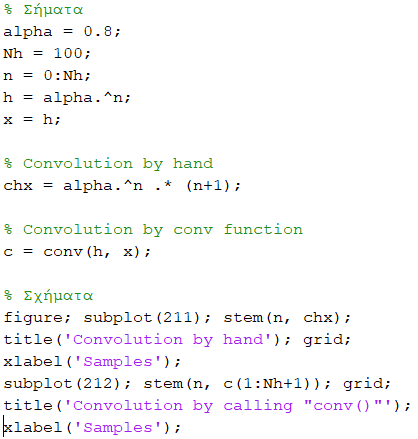 © Καφεντζής Γιώργος, PhD
Ψηφιακή Επεξεργασία Σήματος
© Καφεντζής Γιώργος, PhD
Ψηφιακή Επεξεργασία Σήματος
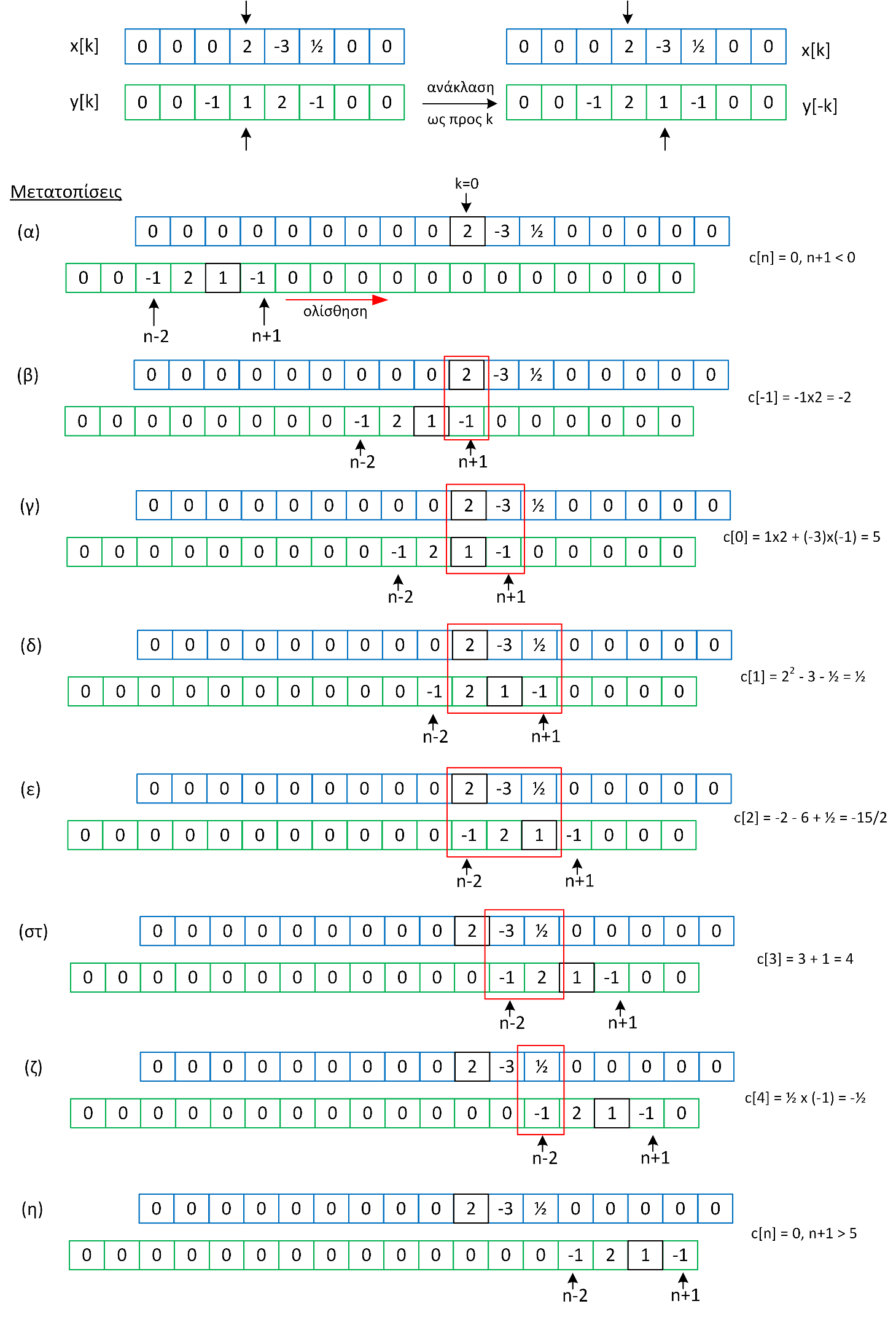 Συνέλιξη
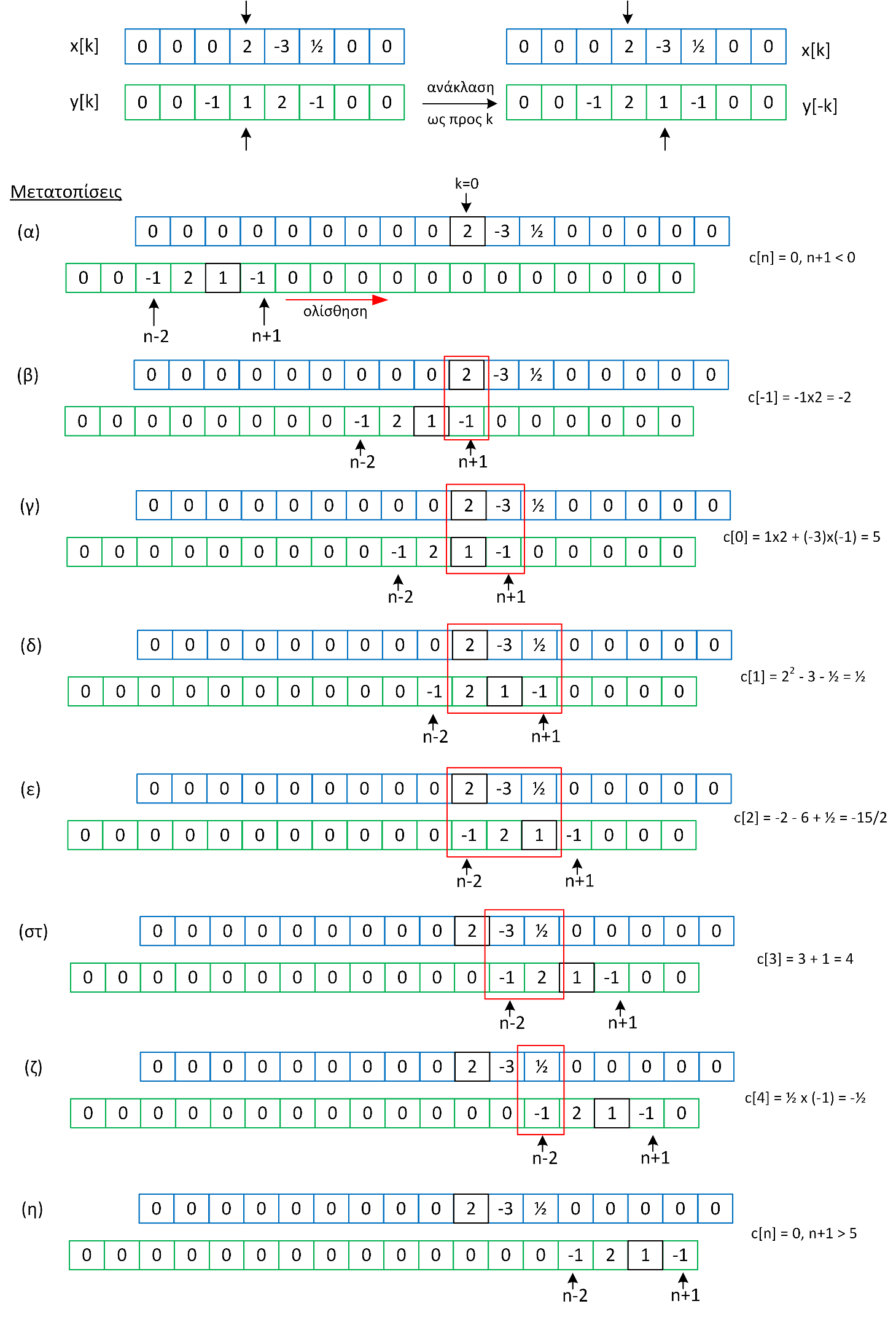 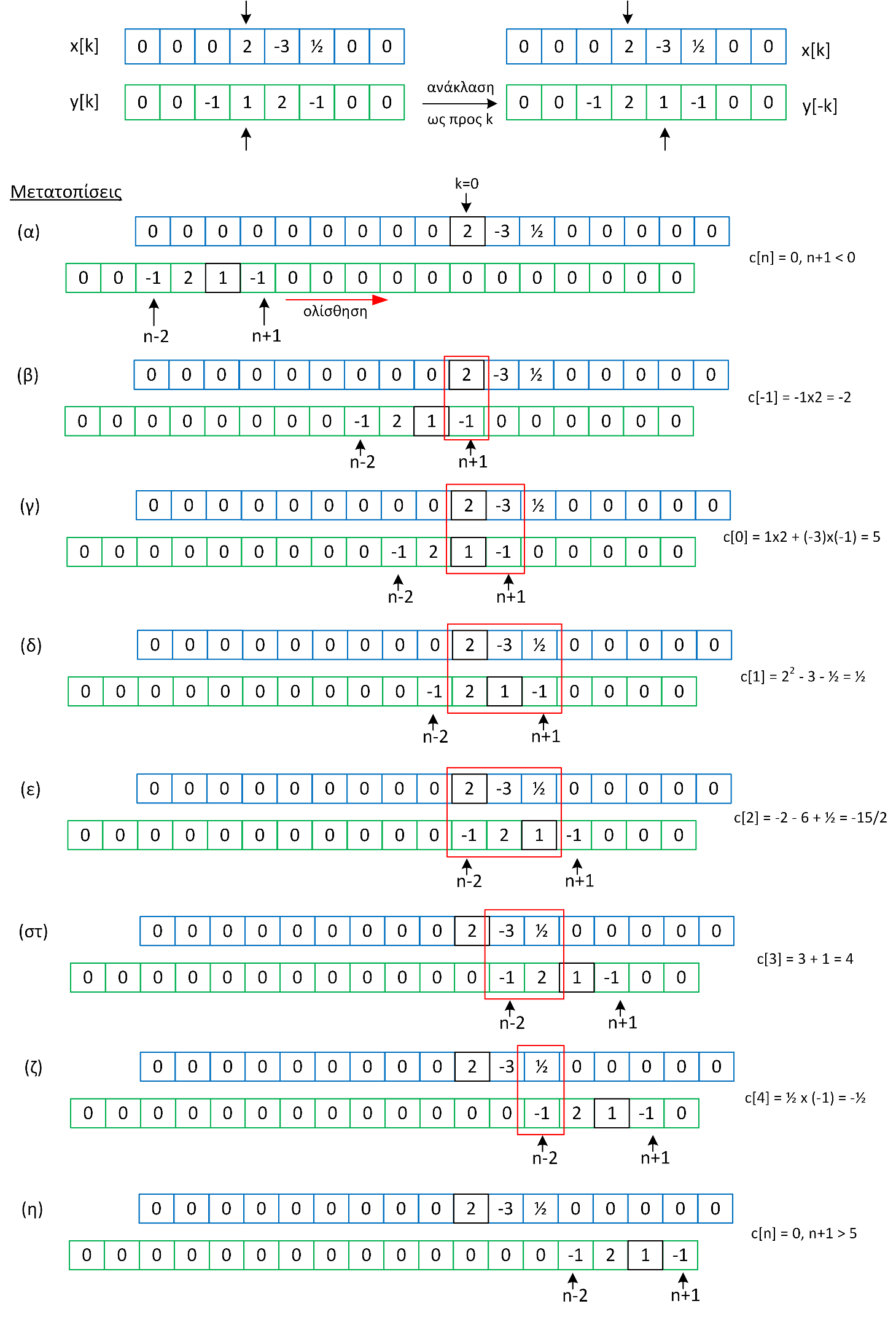 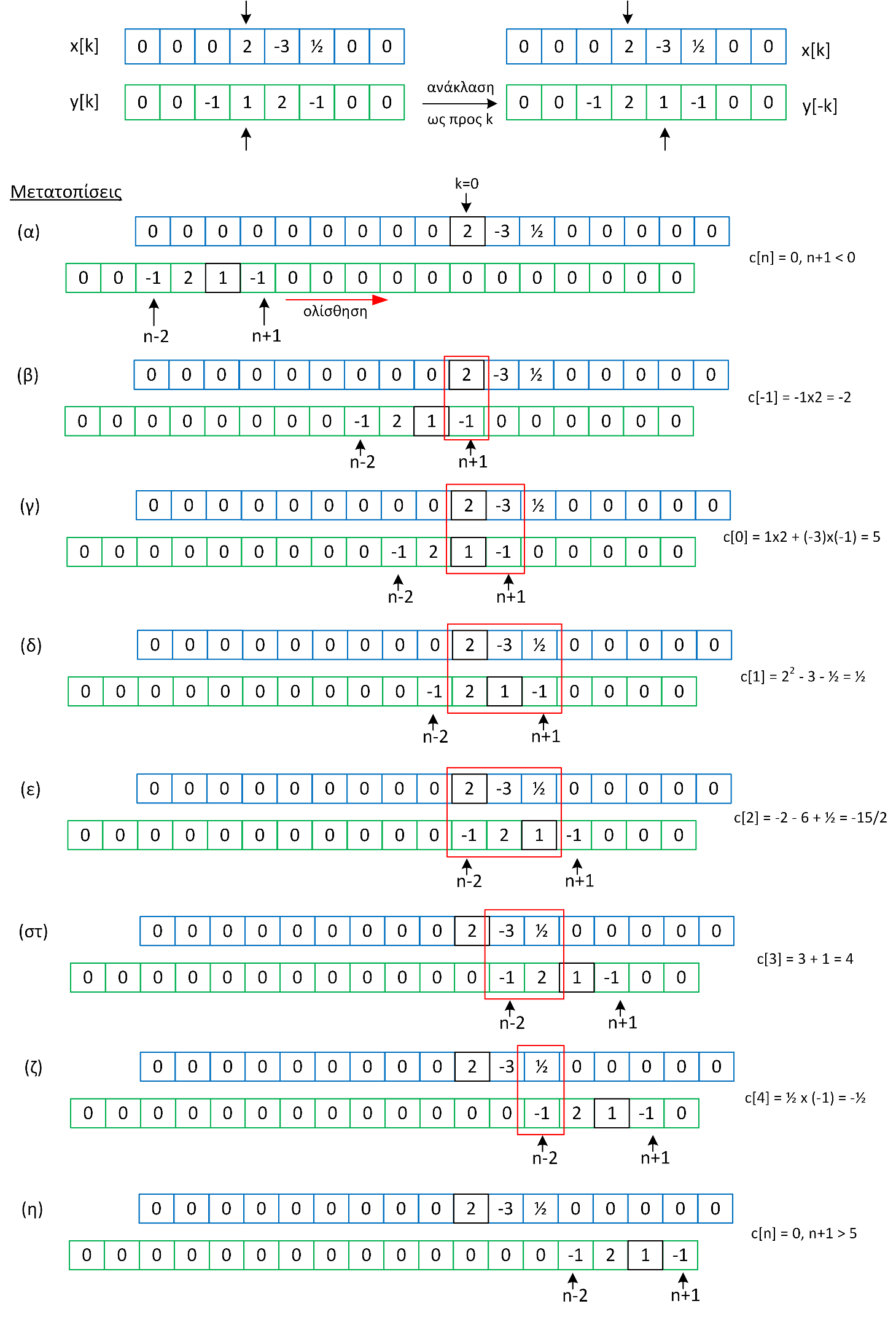 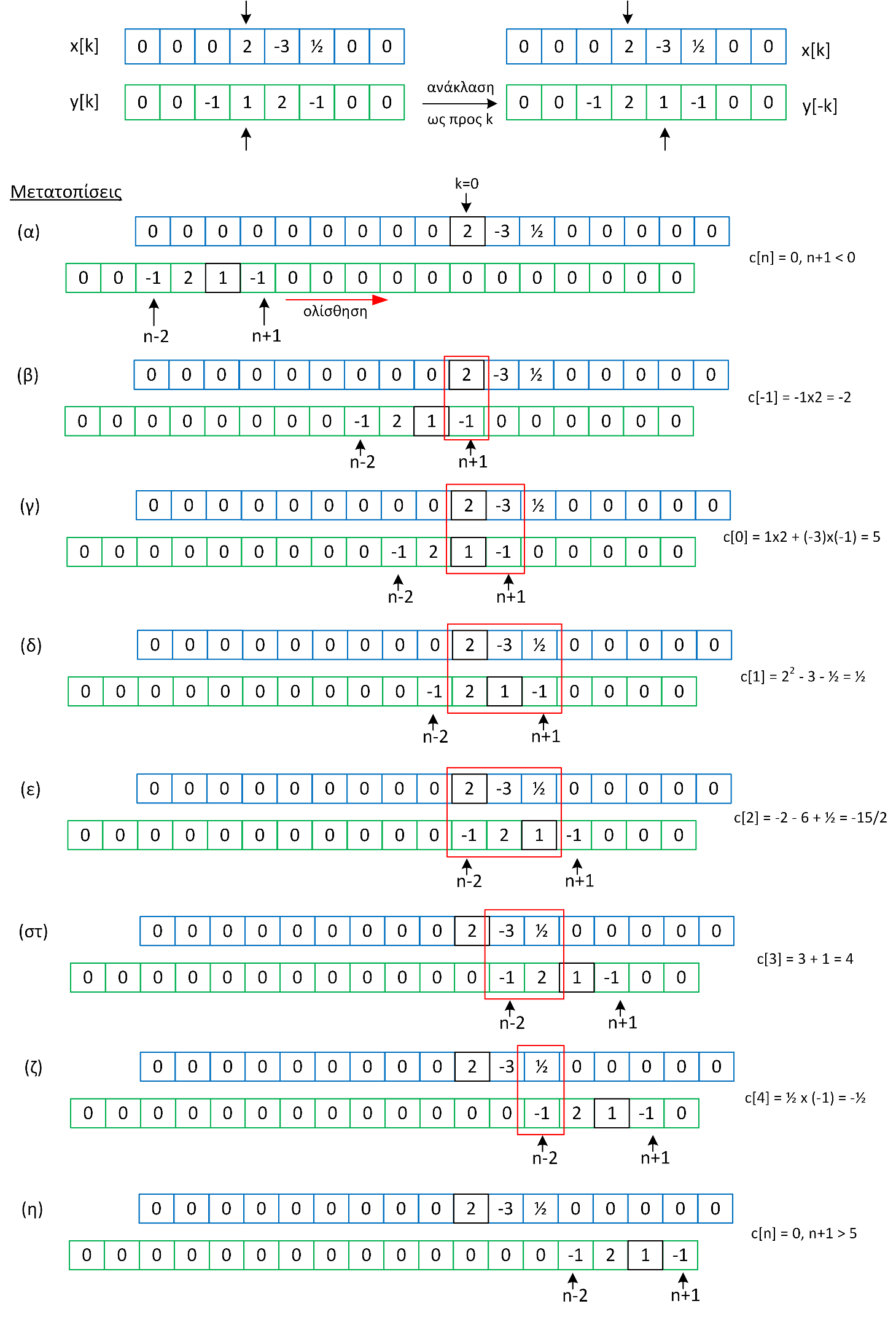 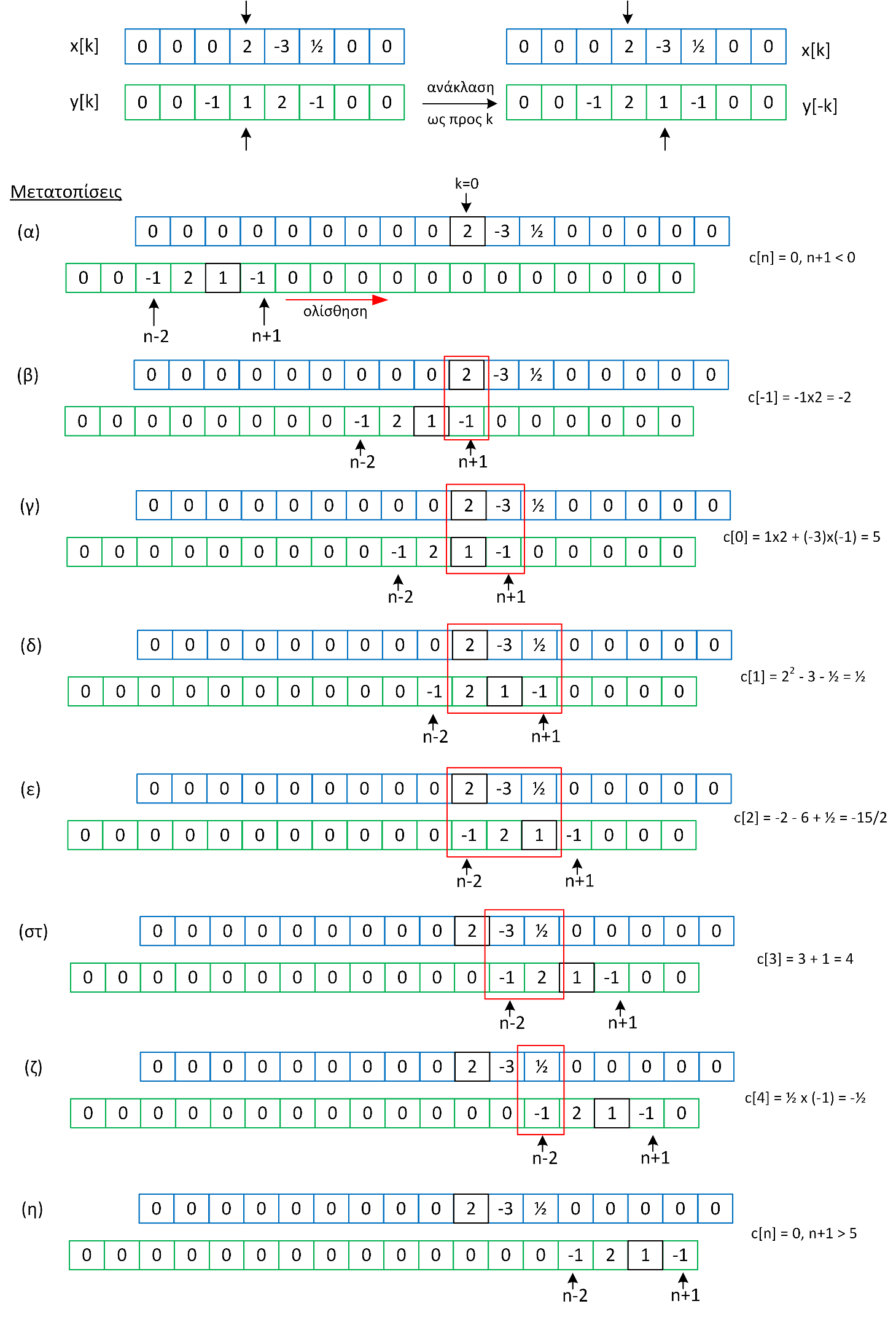 © Καφεντζής Γιώργος, PhD
Ψηφιακή Επεξεργασία Σήματος
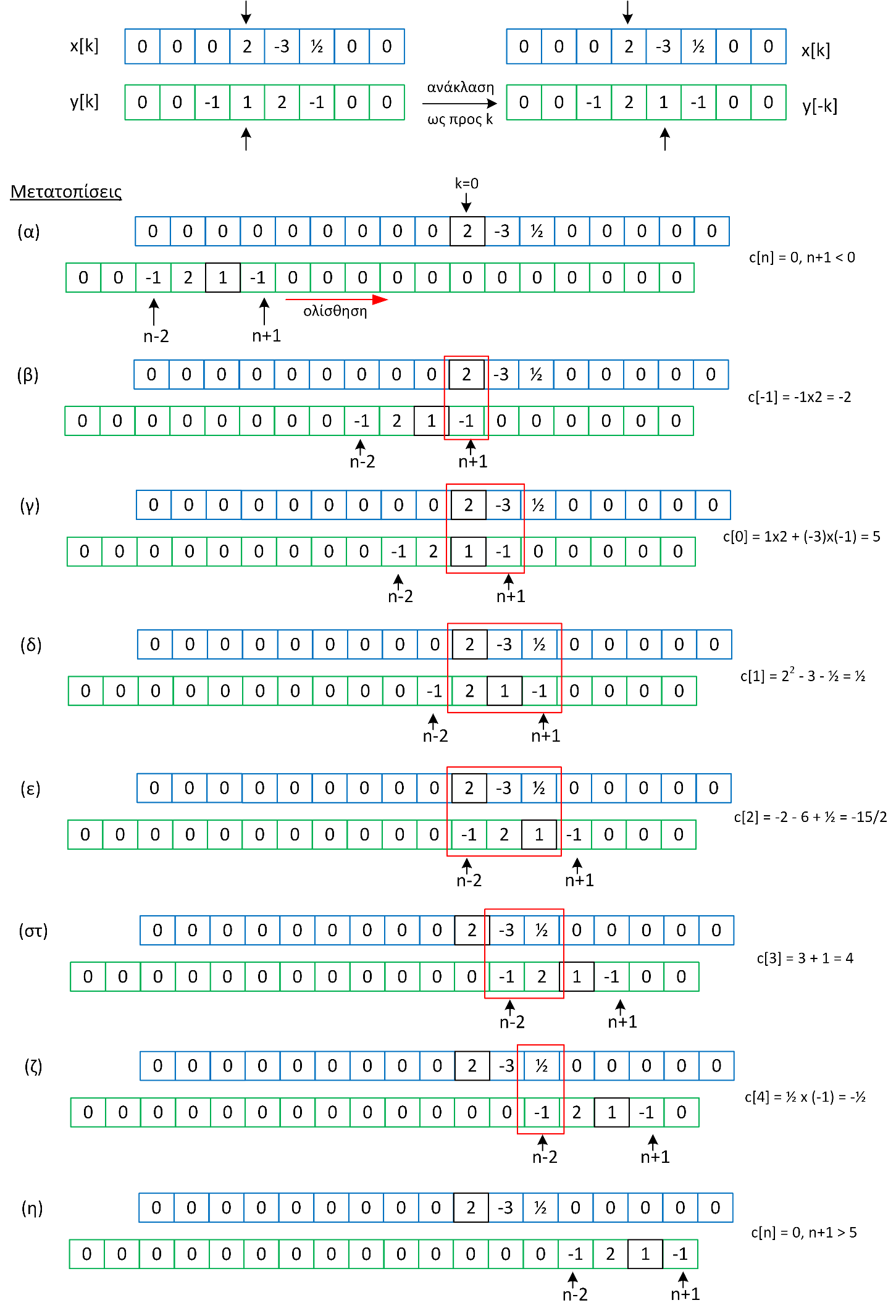 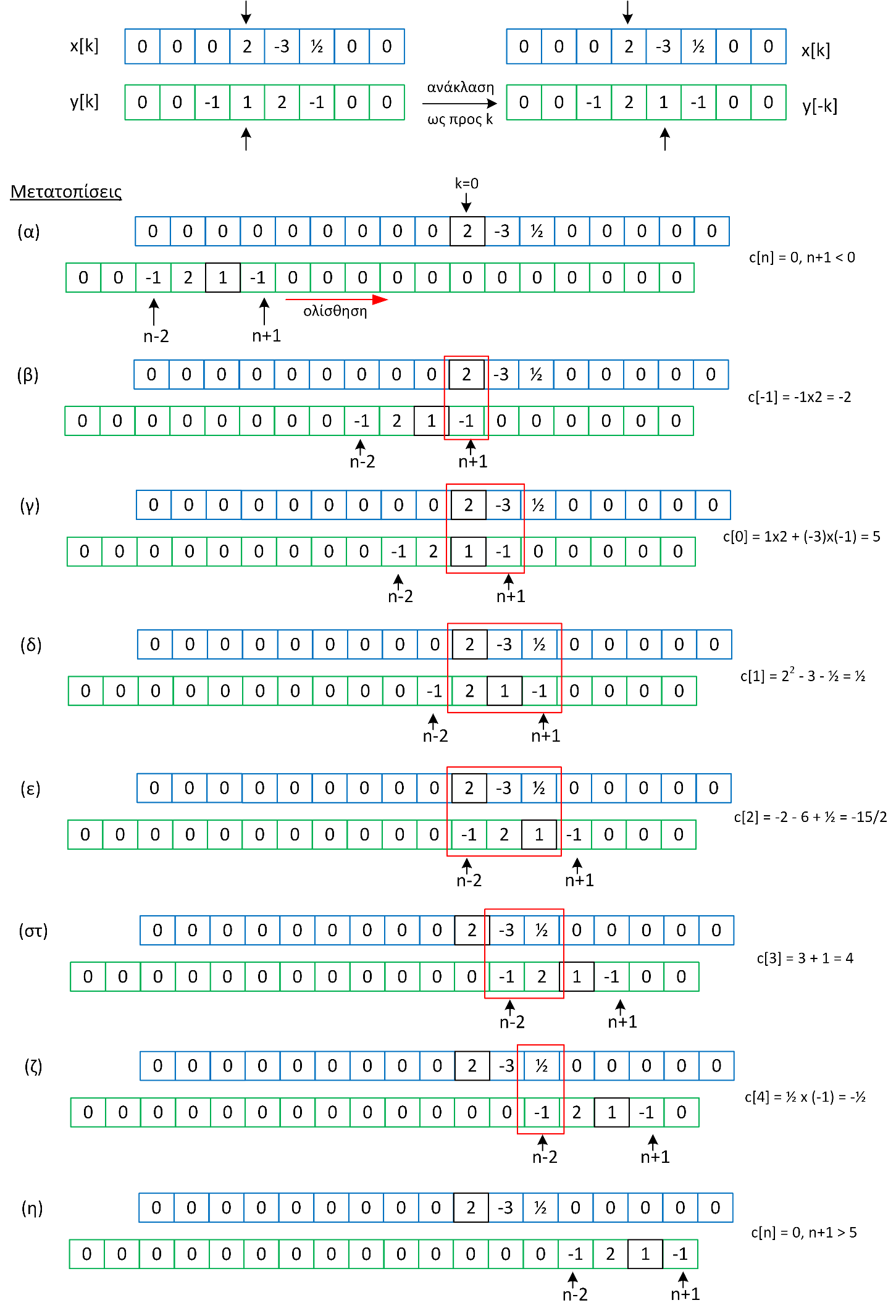 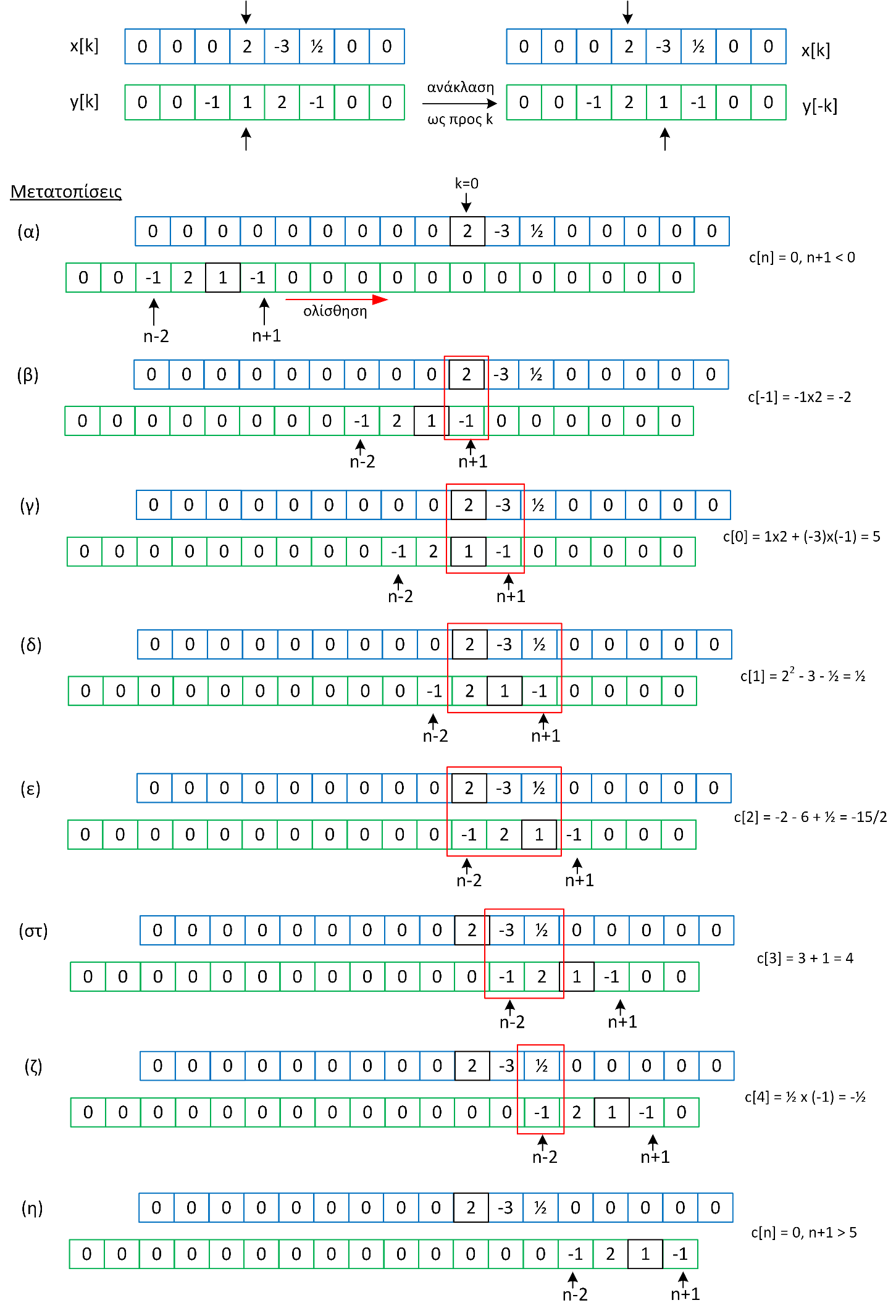 © Καφεντζής Γιώργος, PhD
Ψηφιακή Επεξεργασία Σήματος
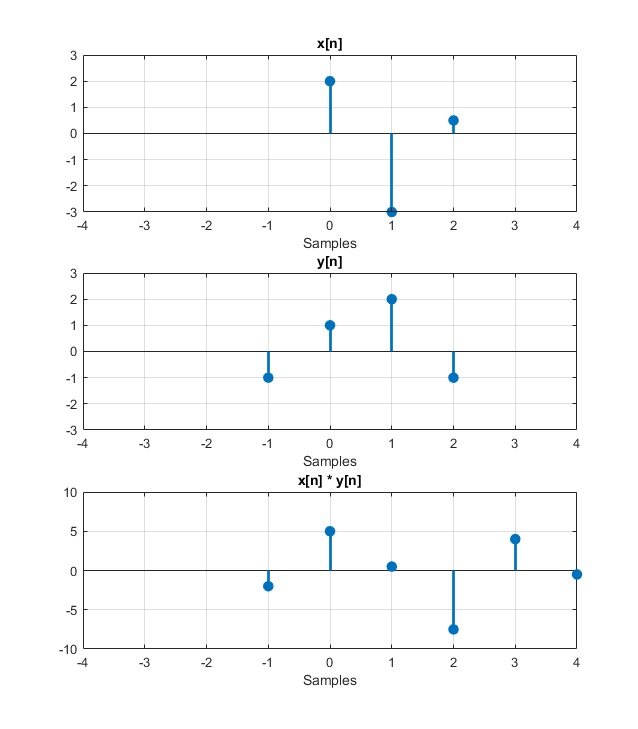 Συνέλιξη
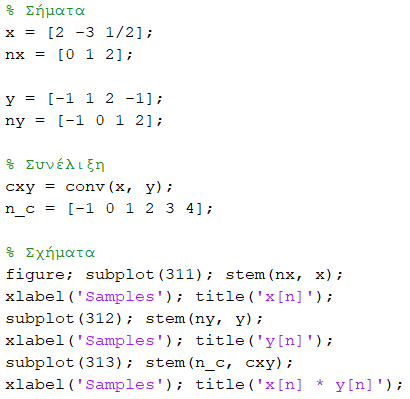 © Καφεντζής Γιώργος, PhD
Ψηφιακή Επεξεργασία Σήματος
© Καφεντζής Γιώργος, PhD
Ψηφιακή Επεξεργασία Σήματος
Διατάξεις ΓΧΑ συστημάτων
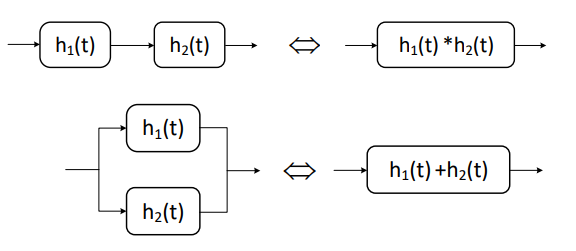 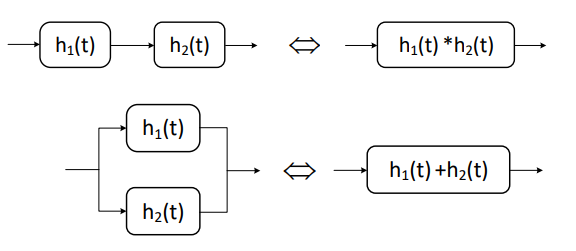 © Καφεντζής Γιώργος, PhD
Ψηφιακή Επεξεργασία Σήματος
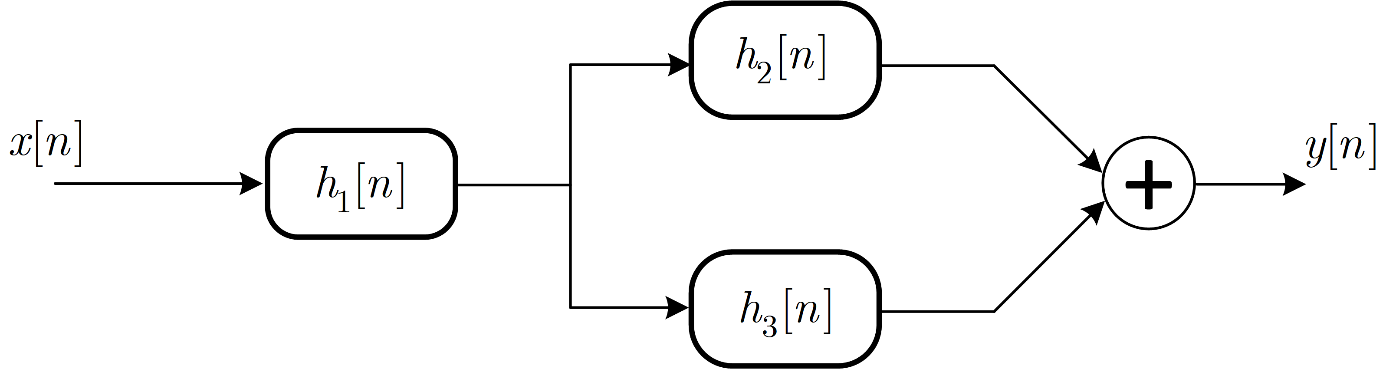 © Καφεντζής Γιώργος, PhD
Ψηφιακή Επεξεργασία Σήματος
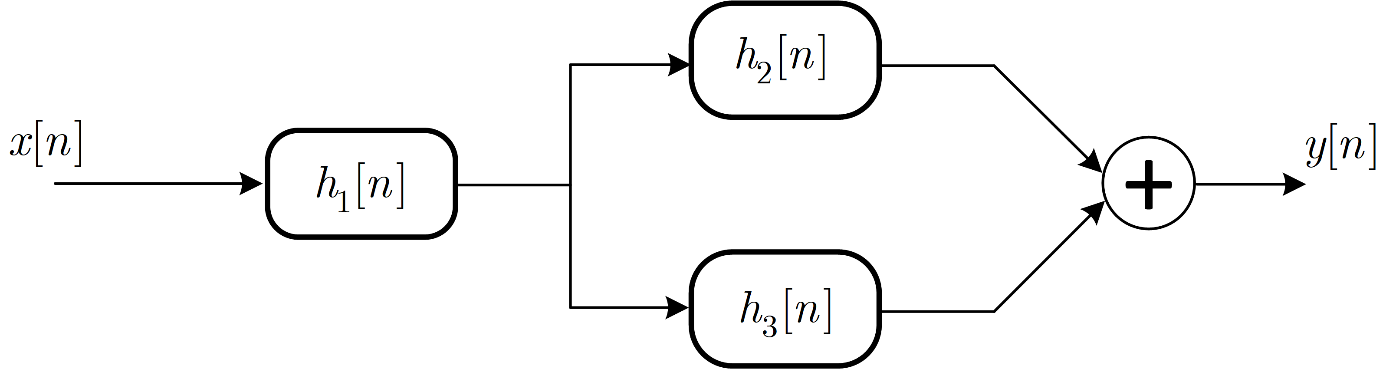 © Καφεντζής Γιώργος, PhD
Ψηφιακή Επεξεργασία Σήματος
© Καφεντζής Γιώργος, PhD
Ψηφιακή Επεξεργασία Σήματος
Κρουστική απόκριση απολύτως αθροίσιμη
© Καφεντζής Γιώργος, PhD
Ψηφιακή Επεξεργασία Σήματος
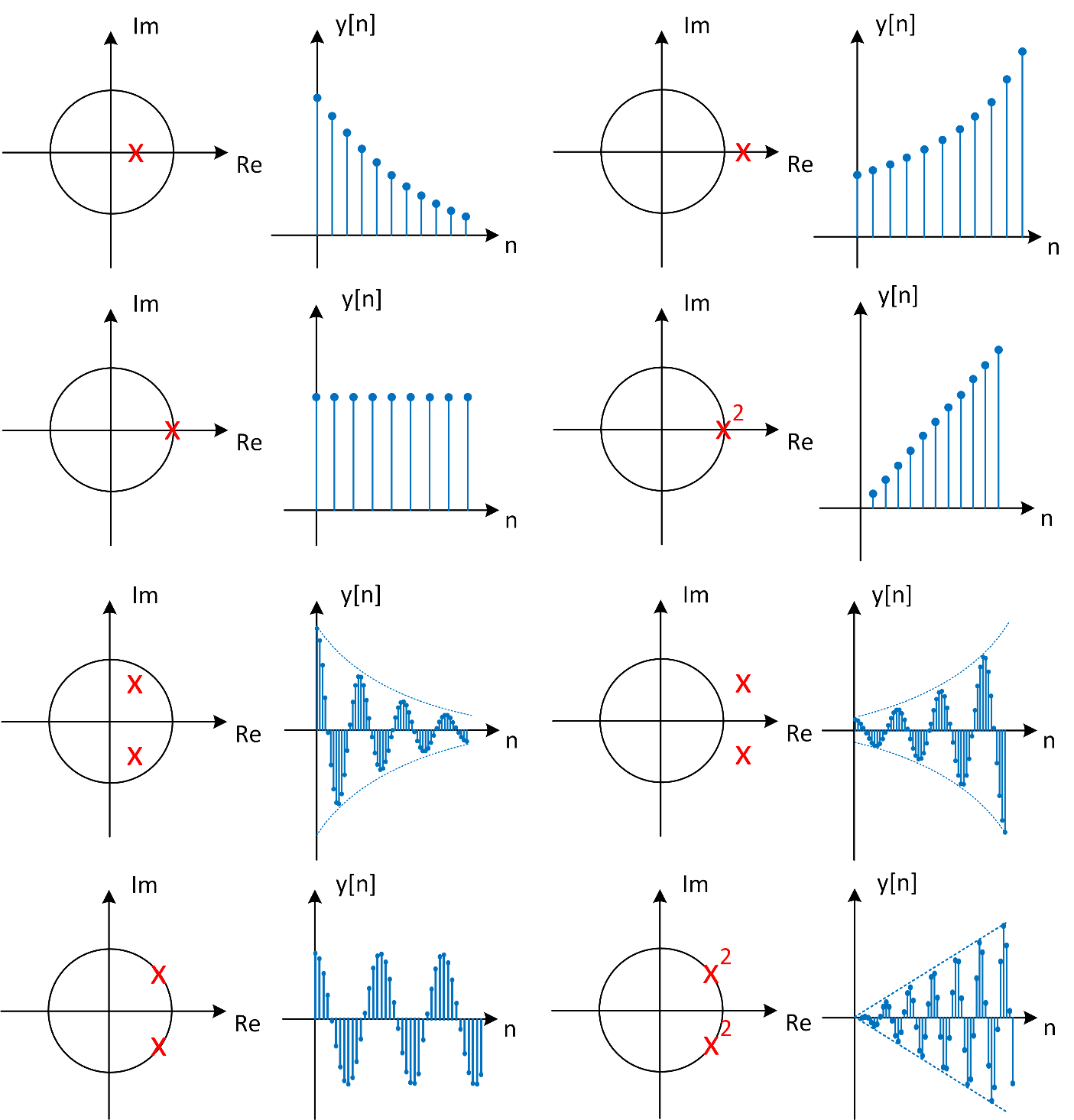 Ευστάθεια ΓΧΑ Συστήματος
© Καφεντζής Γιώργος, PhD
Ψηφιακή Επεξεργασία Σήματος
ΤΕΛΟΣ ΔΙΑΛΕΞΗΣ
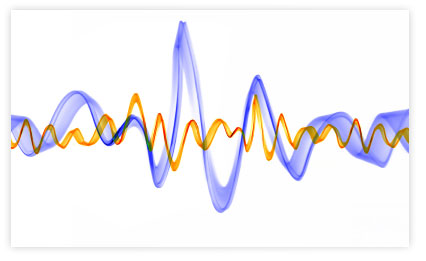 © Καφεντζής Γιώργος, PhD